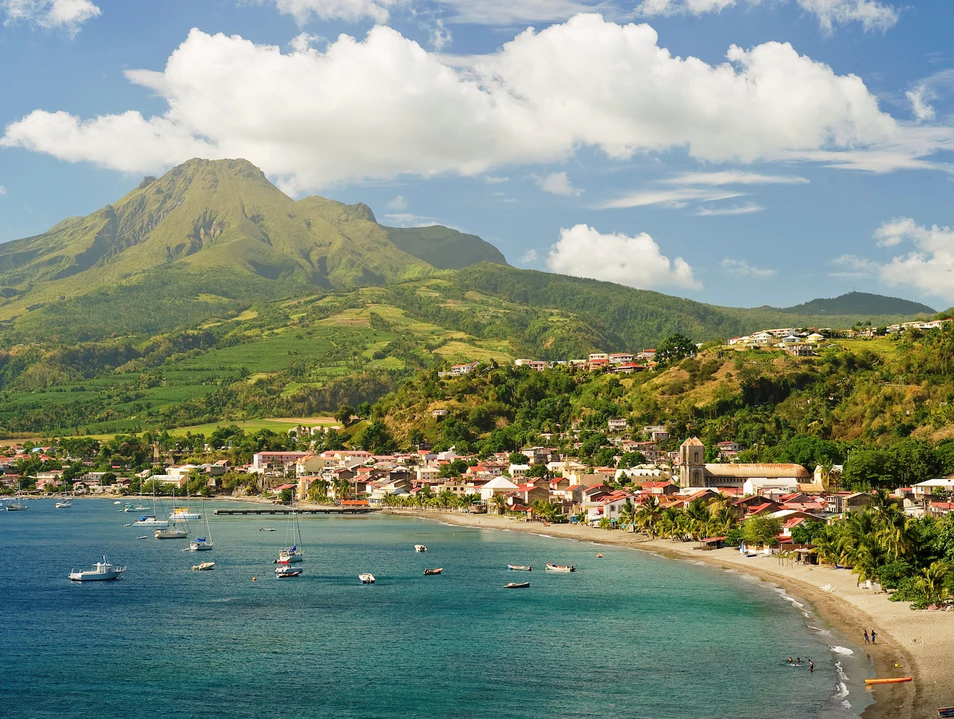 Pourquoi J’aime la Martinique
By Lynn Johnston
J’aime la Martinique parce qu’il y a des petites villes.
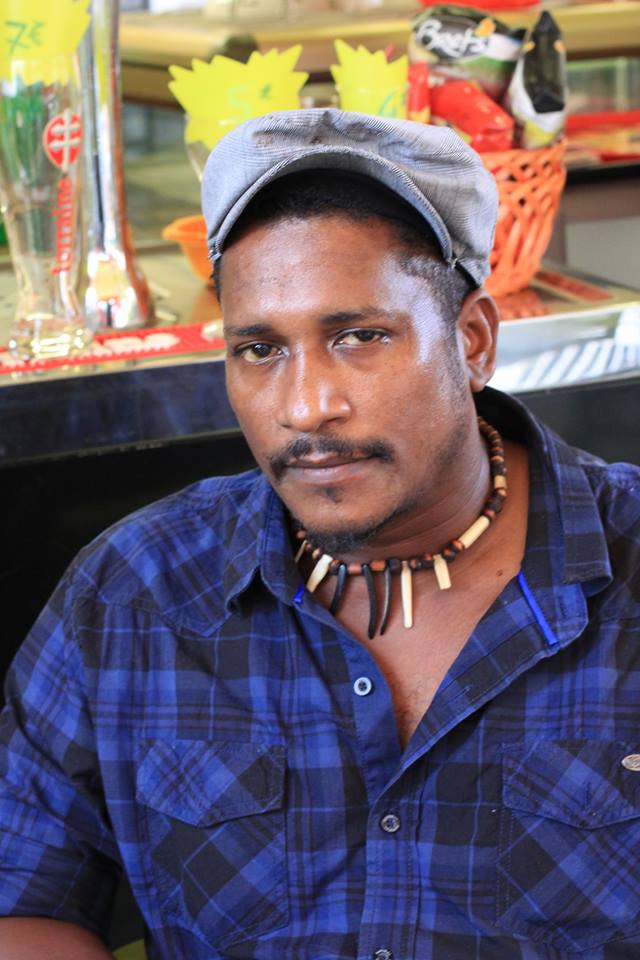 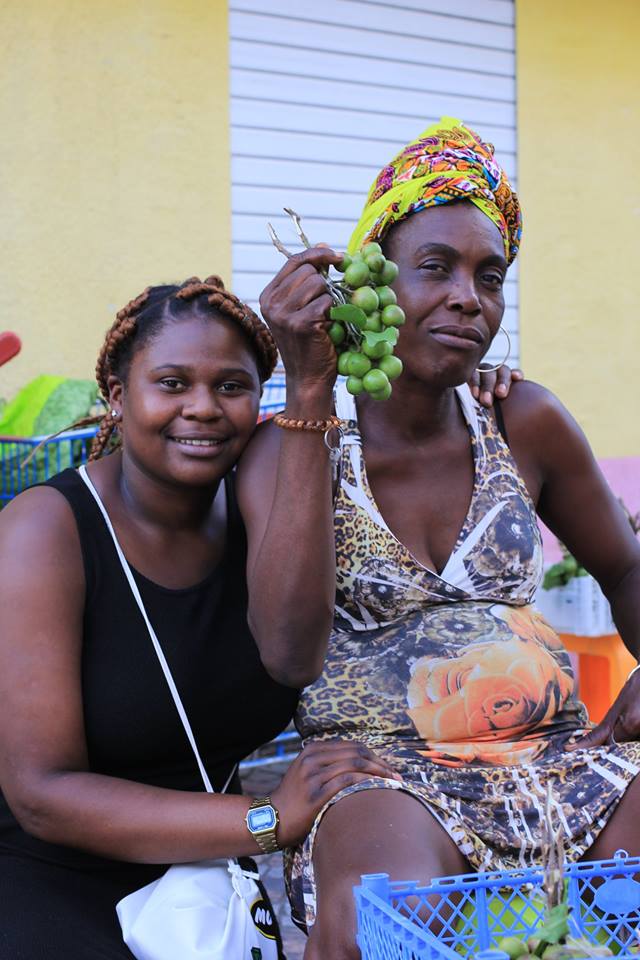 J’aime la Martinique parce qu’on parle français.
J’aime la Martinique parce que les paysages sont incroyables.
J’aime la Martinique parce qu’il y a des Accras de Morue.
J’aime la Martinique parce que tout ce qu’on mange est délicieux.
J’aime la Martinique parce qu’il y a des belles plages.
J’aime la Martinique parce qu’on fait de la planche à voile et du kitesurf.
J’aime La Martinique parce qu’il y a des endroits intéressants à visiter.
J’aime la Martinique parce qu’il y a des ruines.
J’aime la Martinique parce que les festivals sont extraordinaires.
J’aime la Martinique parce que c’est chargé d’histoire.
J’aime la Martinique parce qu’il y a le Grand Marché à Fort-de-France.
J’aime la Martinique parce qu’il y a la Montagne Pelée.
J’aime la Martinique parce qu’il y a McDonalds.
Tout le monde aime la Martinique…surtout MOI!